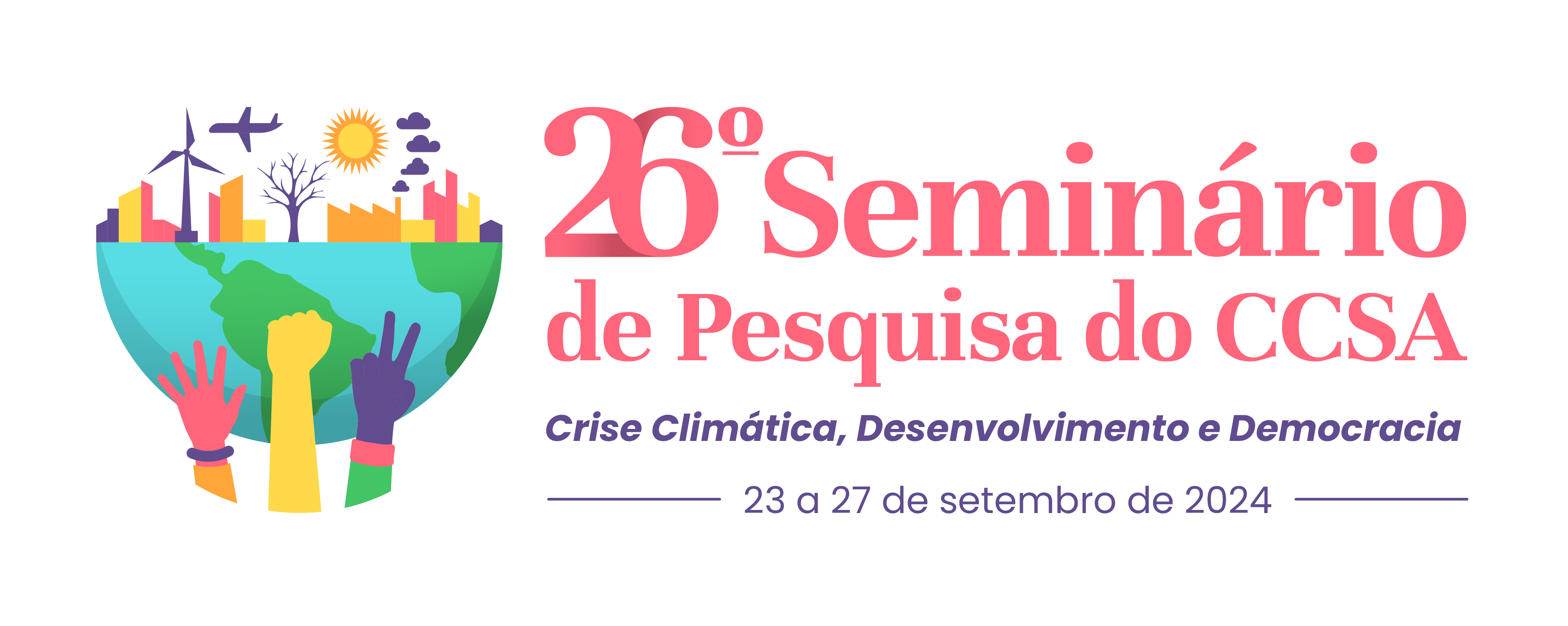 ESTÂNDARES INTERAMERICANOS SOBRE O CONTROLE EXTERNO DA ATIVIDADE POLICIAL
Ana Flávia Firmino de Oliveira Rocha, UFRN, ana.flavia.rocha.016@ufrn.edu.br
Rafael Pinheiro Camelo, UFRN, rafpc07@gmail.com
Thiago Oliveira Moreira, UFRN, tomdireito@hotmail.com
INTRODUÇÃO
A violência policial desponta como um reportório extremo da linguagem de violência urbana em que se desenvolve com o uso desproporcional do aparato da polícia, sob os aspectos da indiferença profissional e do descontrole externo da instituição, consoante abordado nas recentes decisões da Corte Interamericana de Direitos Humanos (Corte IDH) nos Casos Favela Nova Brasília, Tavares Pereira e Honorato. Essas condenações sofridas pelo Brasil possuem o caráter comum de abordar situações de violência urbana, a qual é moldada no contexto de controle governamental dos meios de segurança e monopólio do uso da força, em uma conjuntura latente de desigualdade social e afronta aos direitos humanos, alarmado com a impunidade dos agentes delituosos e a ineficácia das políticas criminais.
OBJETIVOS
Elencar os principais estândares interamericanos acerca do controle externo da atividade policial em casos de violência perpetradas nas operações desempenhadas pelo próprio órgão estatal.
METODOLOGIA
Pesquisa de abordagem qualitativa com fontes de análise documental e bibliográfica, além de trabalhar com um estudo de caso prático a partir da análise empírica de jurisprudências da Corte IDH, em especial da decisão do Caso Tavares Pereira e Outros vs. Brasil. Assim, a análise será realizada por meio de uma abordagem hermenêutica, examinando conteúdos normativos e estândares interamericanos.
Imagem (caso seja oportuno)
RESULTADOS
Nas conjunturas de violência policial, a ausência de uma persecução penal efetiva prejudica ações legais e judiciais cabíveis ao ente estatal para a responsabilização dos autores de delitos. Nesse sentido, percebe-se uma série de problemas sistêmicos e institucionais que contribuem para as violações dos direitos humanos no Brasil, especialmente em relação ao controle externo das atividades policiais.
Diante disso, a Corte IDH compreendeu que o Estado deve adotar medidas normativas e procedimentais necessárias para que se delegue a investigação a um órgão independente e diferente da força policial envolvida no incidente. Assim, pautando a adoção de um controle externo que aprimore a atividade policial na condução da investigação preliminar, de forma a buscar a prevenção e condução de eventuais desvios ou omissões.
Desse modo, revela-se a importância do Ministério Público, na qualidade de titular privativo da ação penal e destinatário final da investigação. Soma-se a isso, a importância de mecanismos transparentes de divulgação de dados e informações pelos órgãos de polícia. O fomento à construção de um trabalho investigativo conjunto é decorrente do próprio dever estatal de garantia da segurança pública. Neste prisma, foi observado a carência de órgãos independentes na investigação de mortes decorrentes de intervenção policial, de modo a perpetuar cenários de impunidade e desconfiança do aparato securitário estatal.
Imagem (caso seja oportuno)
Imagem (caso seja oportuno)
CONCLUSÃO
Com isso, prima-se por um adequado controle de convencionalidade no sistema judicial estatal, a fim de alinhar circunstâncias práticas aos dispositivos internacionais de direitos humanos. O controle externo da atividade policial faz parte desse processo de interamercanização do regime jurídico brasileiro, fator este essencial para a garantia de uma persecução penal alinhada com a tutela da ordem jurídica, do Estado Democrático de Direito e da imparcialidade das instituições governamentais.
REFERÊNCIAS (principais)
BESERRA, M. E.; CABRAL, R. L. G. Reformas institucionais no Sistema de Segurança Pública e o Brasil na Corte Interamericana de Direitos Humanos: uma análise a partir do caso Nova Brasília. Revista da Faculdade de Direito da UFG, Goiânia, v. 44, n. 2, 2020.

WALTRICK, E. A. M. Ministério Público. Investigação criminal, controle externo da atividade policial e seu protagonismo na definição de políticas criminais. Revista Jurídica do Ministério Público do Estado do Paraná, Curitiba, n. 4, 2016.

CONSELHO NACIONAL DO MINISTÉRIO PÚBLICO. O Ministério Público e o Controle Externo da Atividade Policial. Brasília: CNMP, 2019.

PAIVA, Caio; HEEMANN, Thimotie. Jurisprudência Internacional de Direitos Humanos. Belo Horizonte: CEI, 2020.